Welcome!
NonProfit Center, 89 South Street
March 17, 2017
9:00 AM – 10:00 AM
Introductions
What’s one thing that is special about your program?
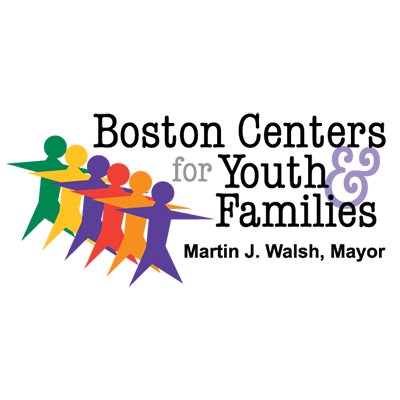 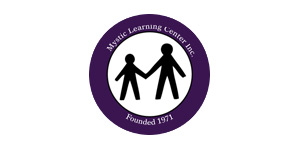 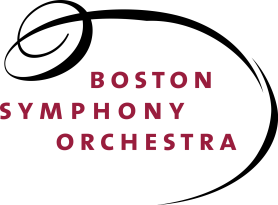 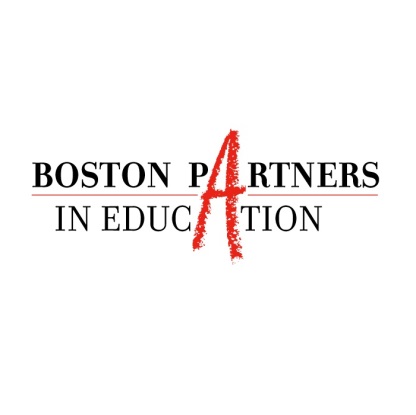 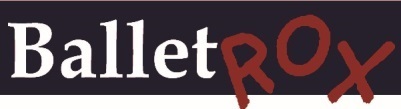 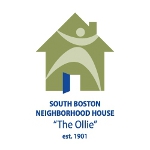 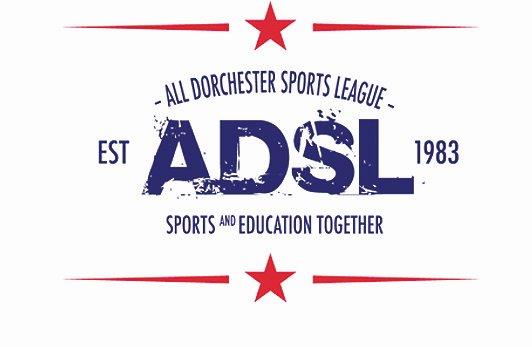 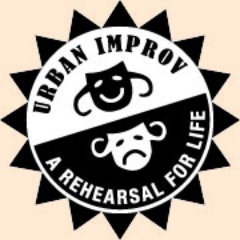 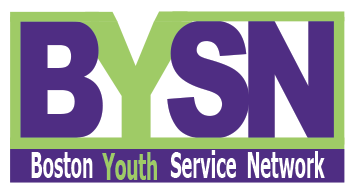 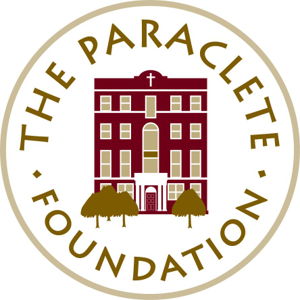 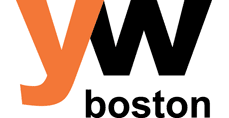 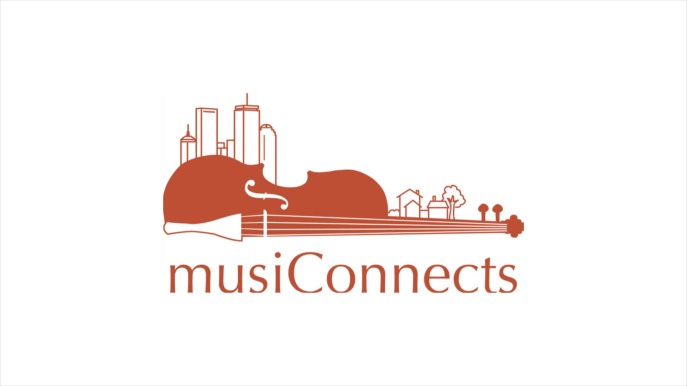 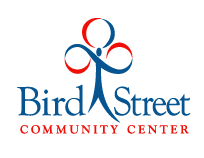 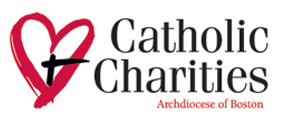 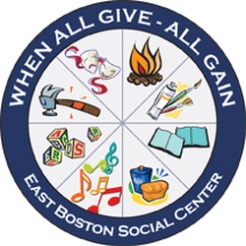 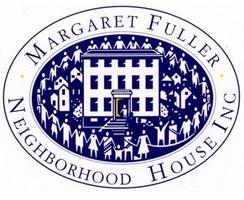 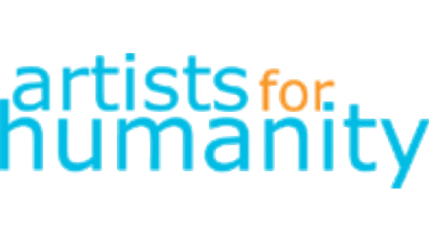 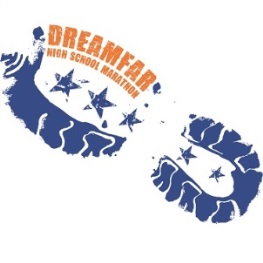 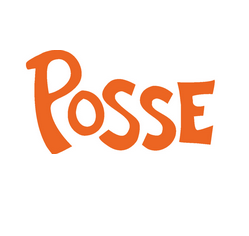 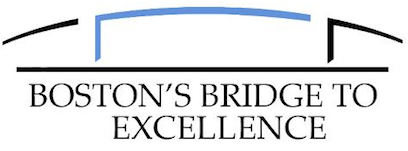 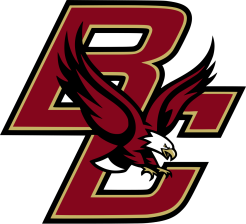 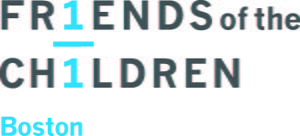 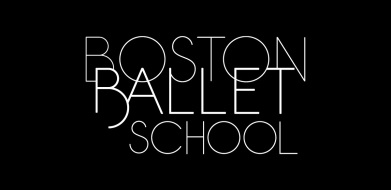 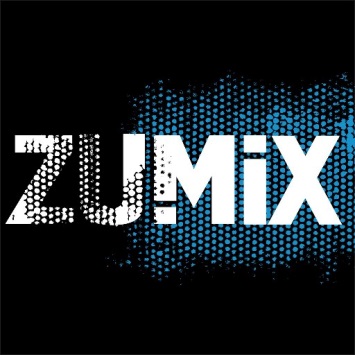 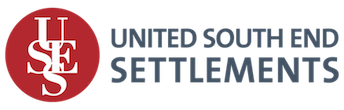 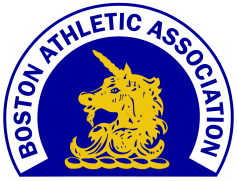 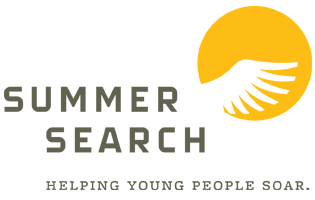 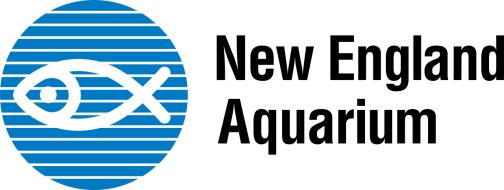 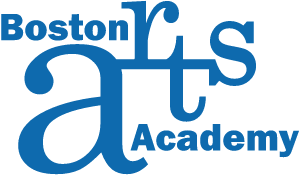 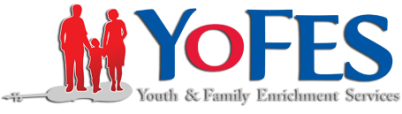 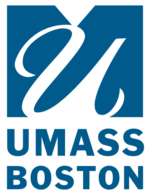 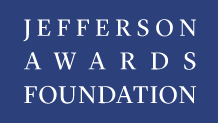 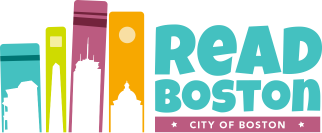 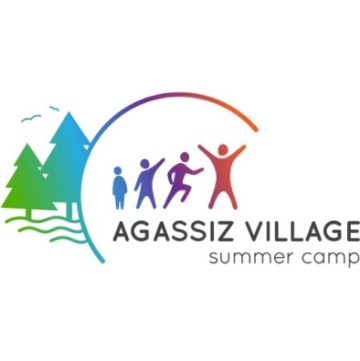 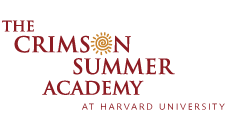 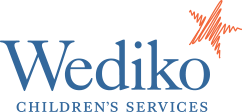 Agenda
BASB’s Approach: Boston Learns Together
Opportunities and Skills
A Coordinated & Measurable Citywide Network
Measures that Matter
Program Performance
Youth Outcomes
The PRISM Report

Next Steps
Key Dates
Process for Joining the BASB Network
The Achieve, Connect, Thrive skills enable success in school, college, and careers.
There is a gap in opportunities to build knowledge, skills and experiences…
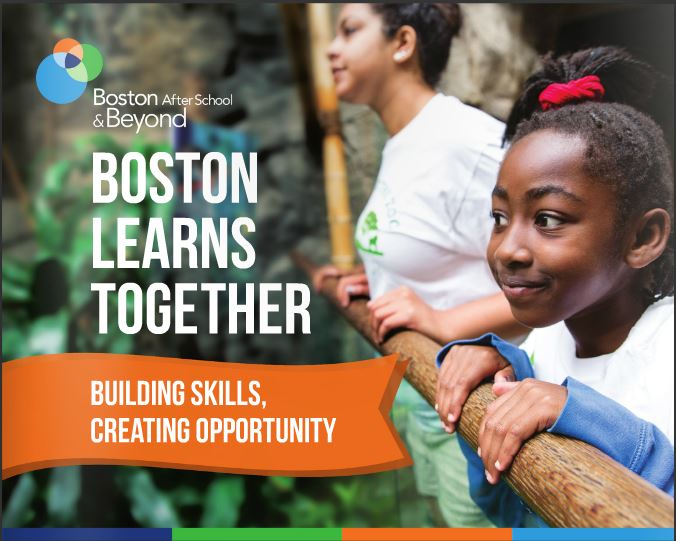 The diverse needs & interests of youth require a an equally diverse citywide approach.
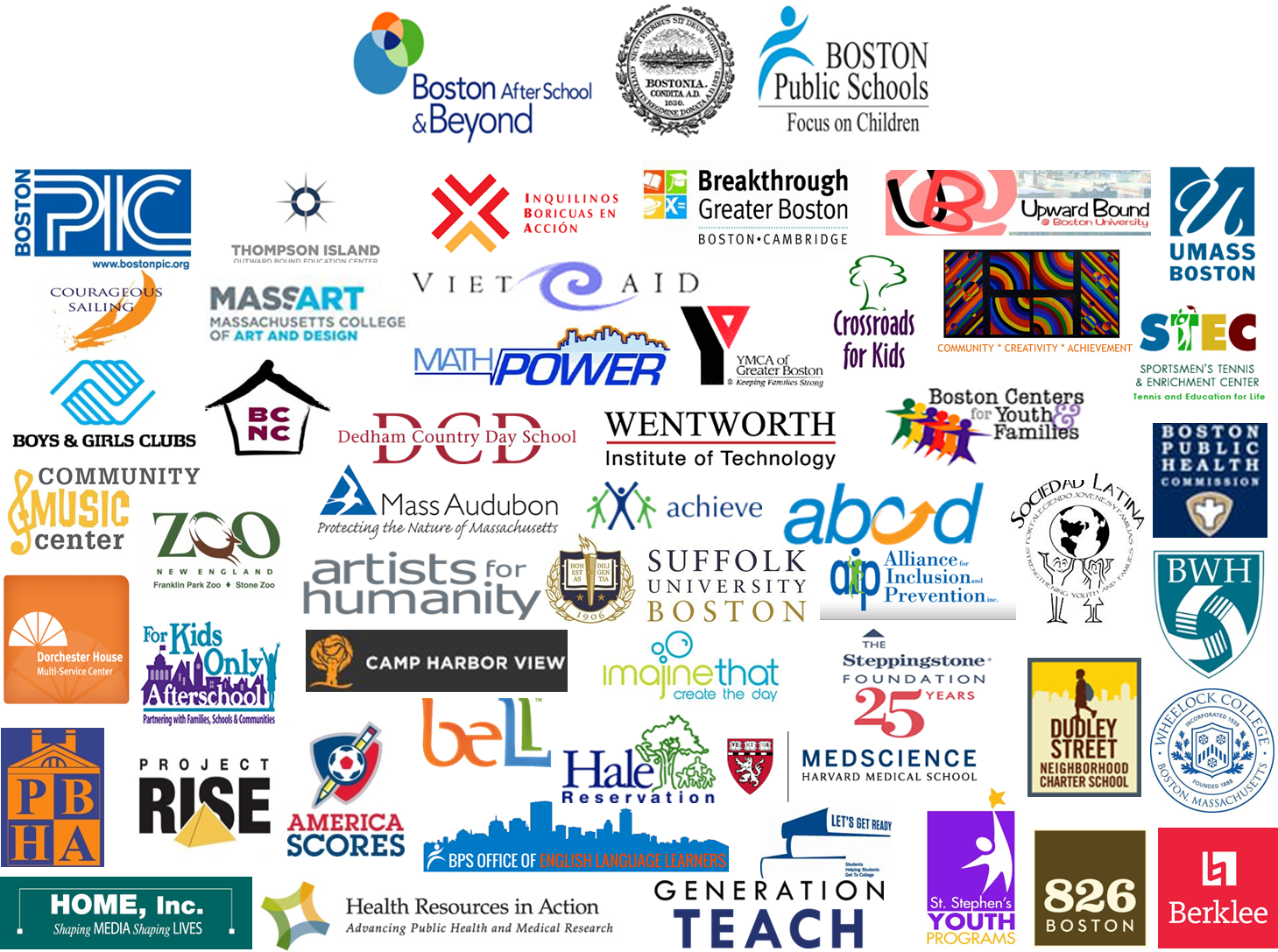 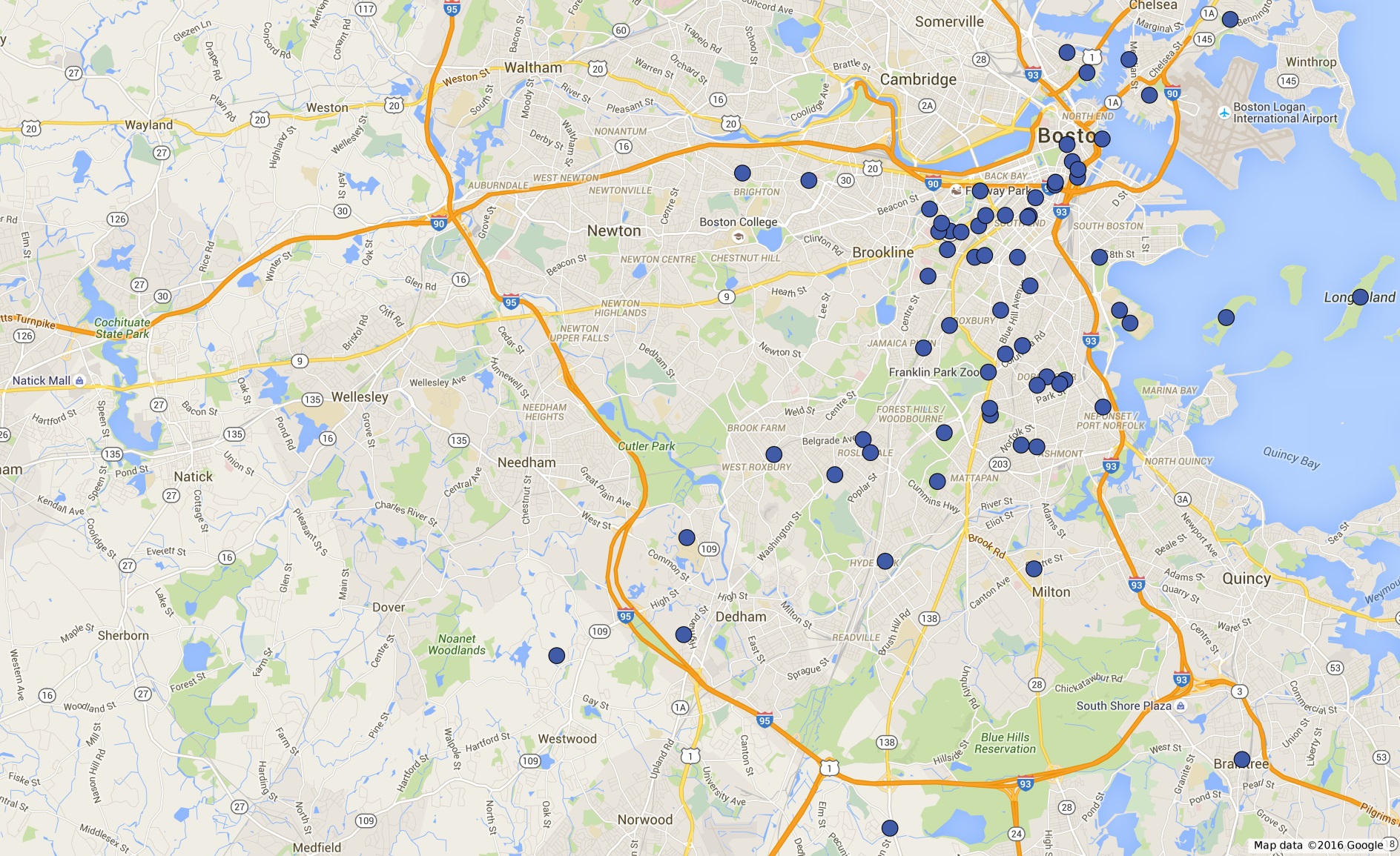 Expanding the Classroom to the Community(2016 Summer Learning Sites)
This network has created new ways of reaching young people and enhancing their work.
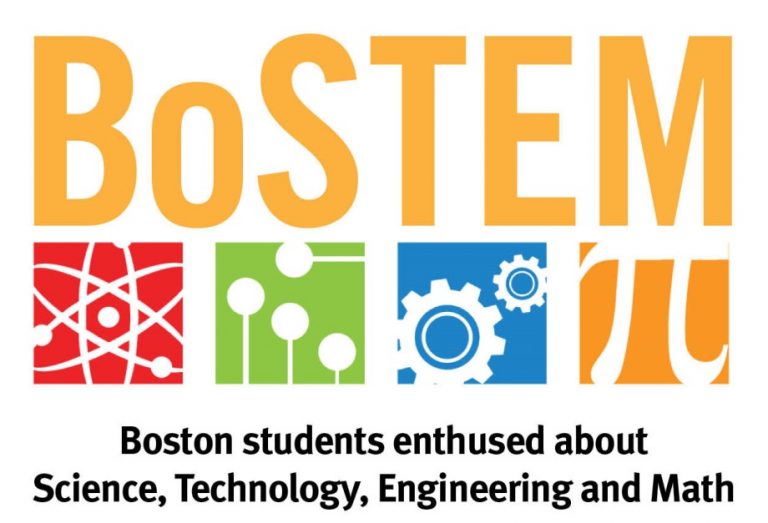 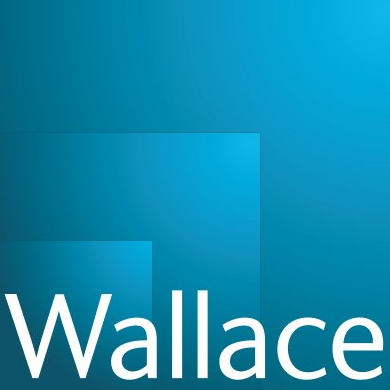 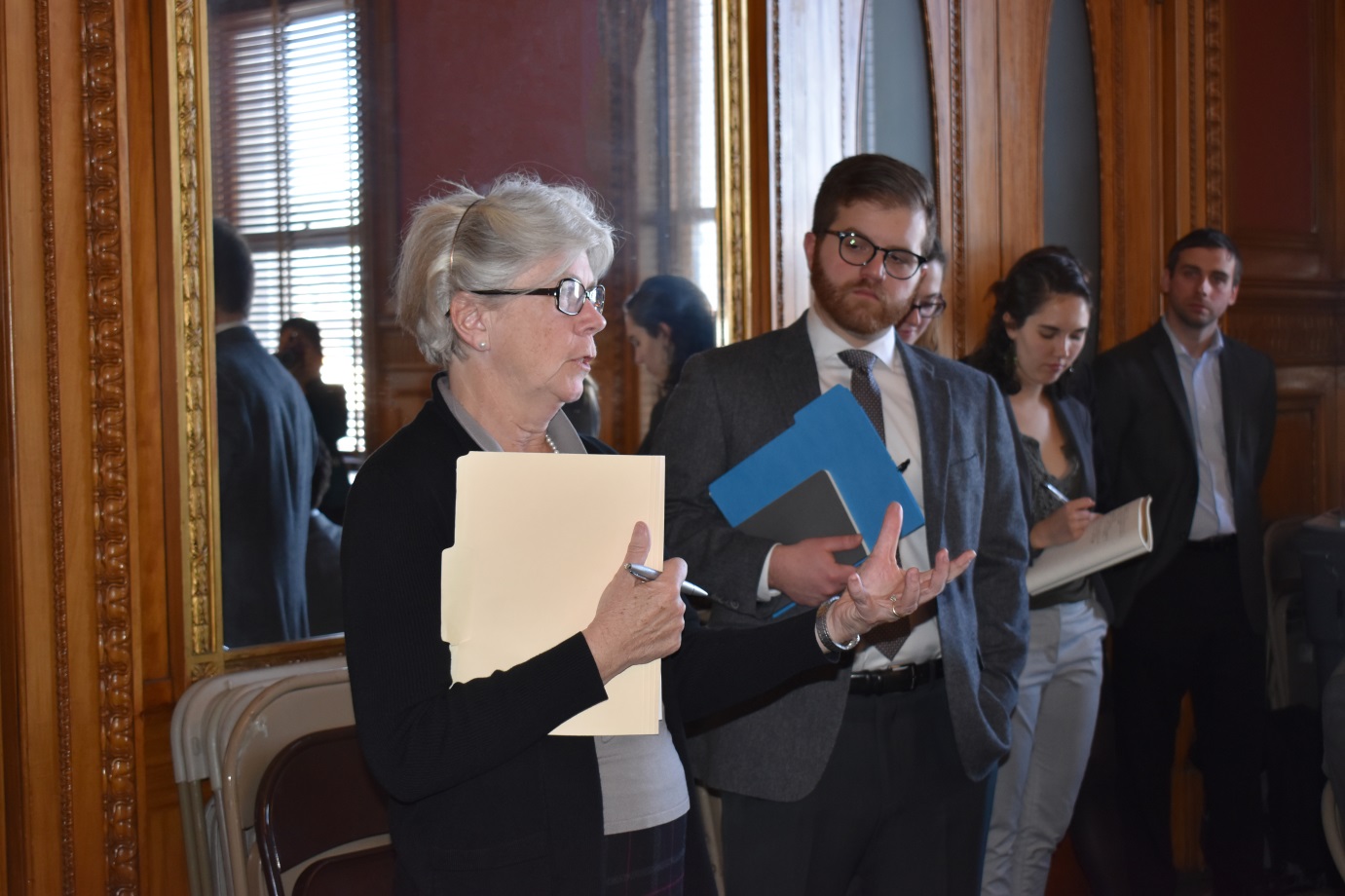 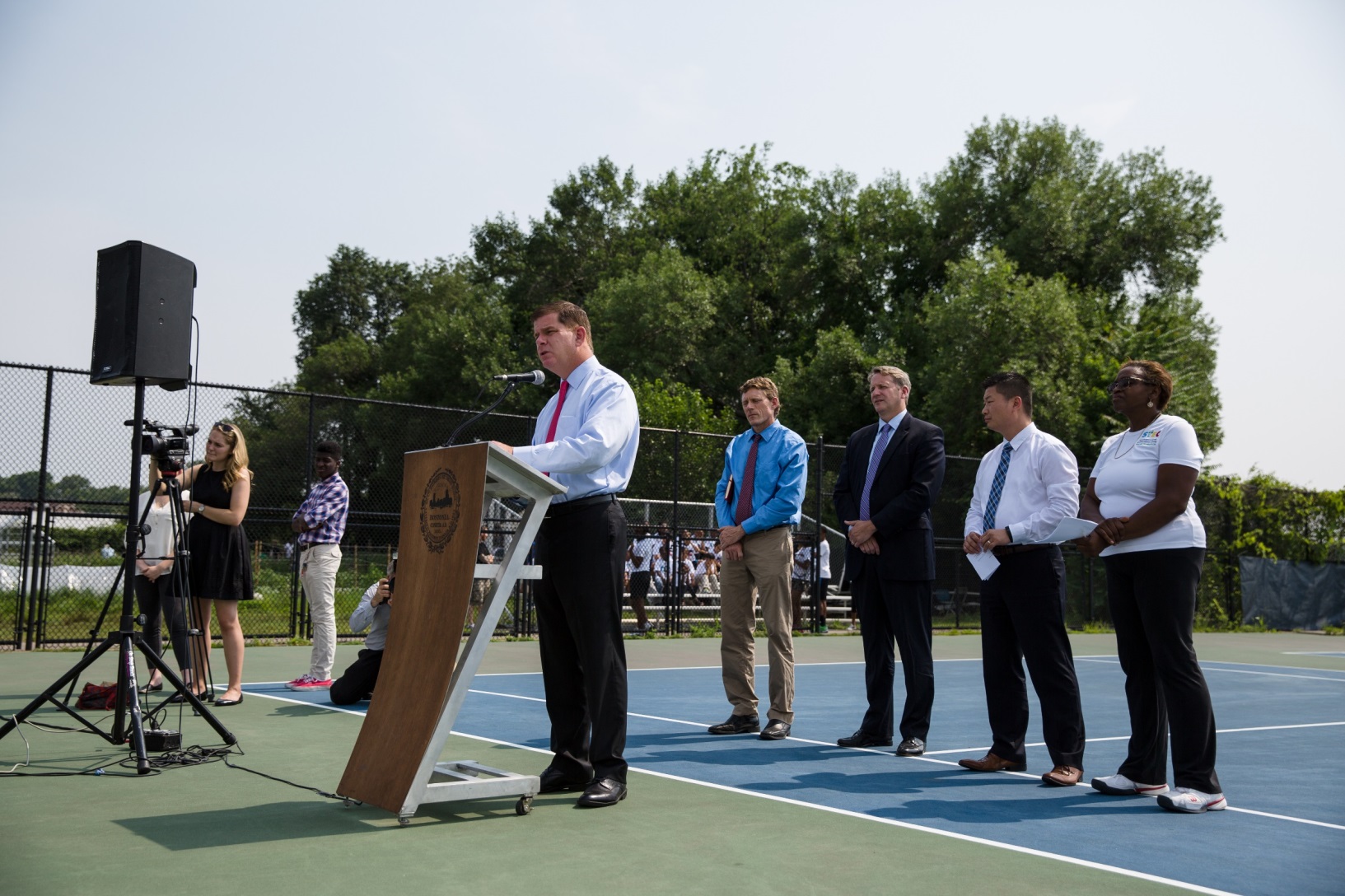 New evidence
New models
5th Quarter
BoSTEM
Badging
SEL
New funding & Policy
Boston Public Schools RFS for summer learning
An Act to increase access to high quality summer learning opportunities
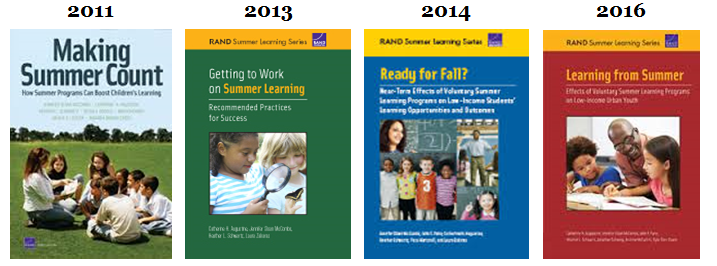 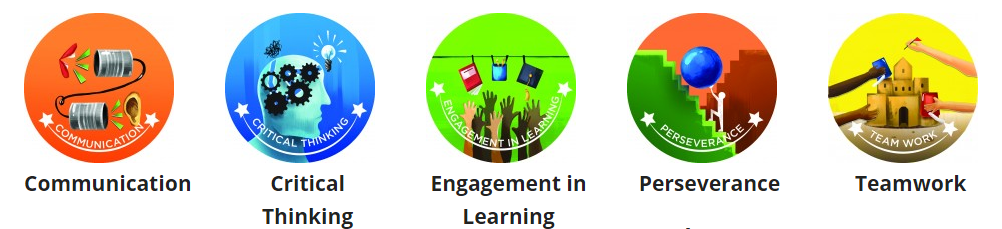 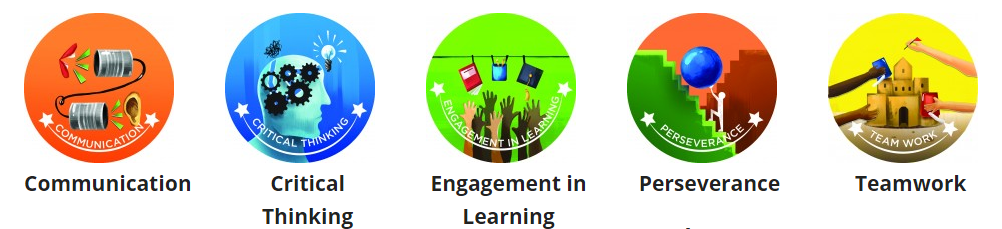 Public leaders embrace a coordinated approach.
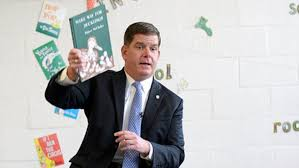 “When we use our city as a classroom, we put young people on a path to success and build a stronger city for everyone.“-- Mayor Martin J. Walsh
"To create a system that guarantees a vibrant, whole-child education beyond the walls of the classroom, it's going to require systems to be created. A system requires data tracking.” -- Superintendent Tommy Chang
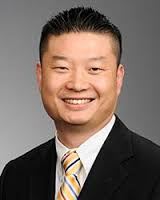 Partners see the benefits of working together.
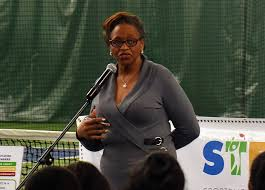 “Everything that we learn – whether it is about resiliency or how we’re connecting with kids – we apply to our programs. The data help us improve and help our partners see the value we bring.“-- Toni Wiley, Sportsmen’s Tennis & Enrichment Center
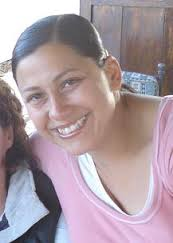 “Boston After School & beyond shines a light on the quality work that community based organizations are doing and helps us grow by sharing best practices and data on improving student skills.” -- Alex Oliver-Davila, Sociedad Latina
Measures that Matter
Measuring ProgramPerformance &Youth Outcomes
Badging
10 programs
Award digital badges in growth and achievement in ACT skills
Youth Outcomes
94 programs
Administer teacher assessment and/or youth self-assessment in ACT skills
Program Quality
171 programs 
Undergo third-party observation and administer youth survey
Attendance
183 programs 
Track youth participation in city-wide database, Cityspan
BASB Observer Certification
1) Train to use the APT in a program setting.
3) Observe and assess fellow youth-serving programs.
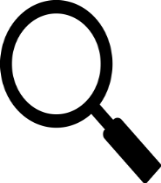 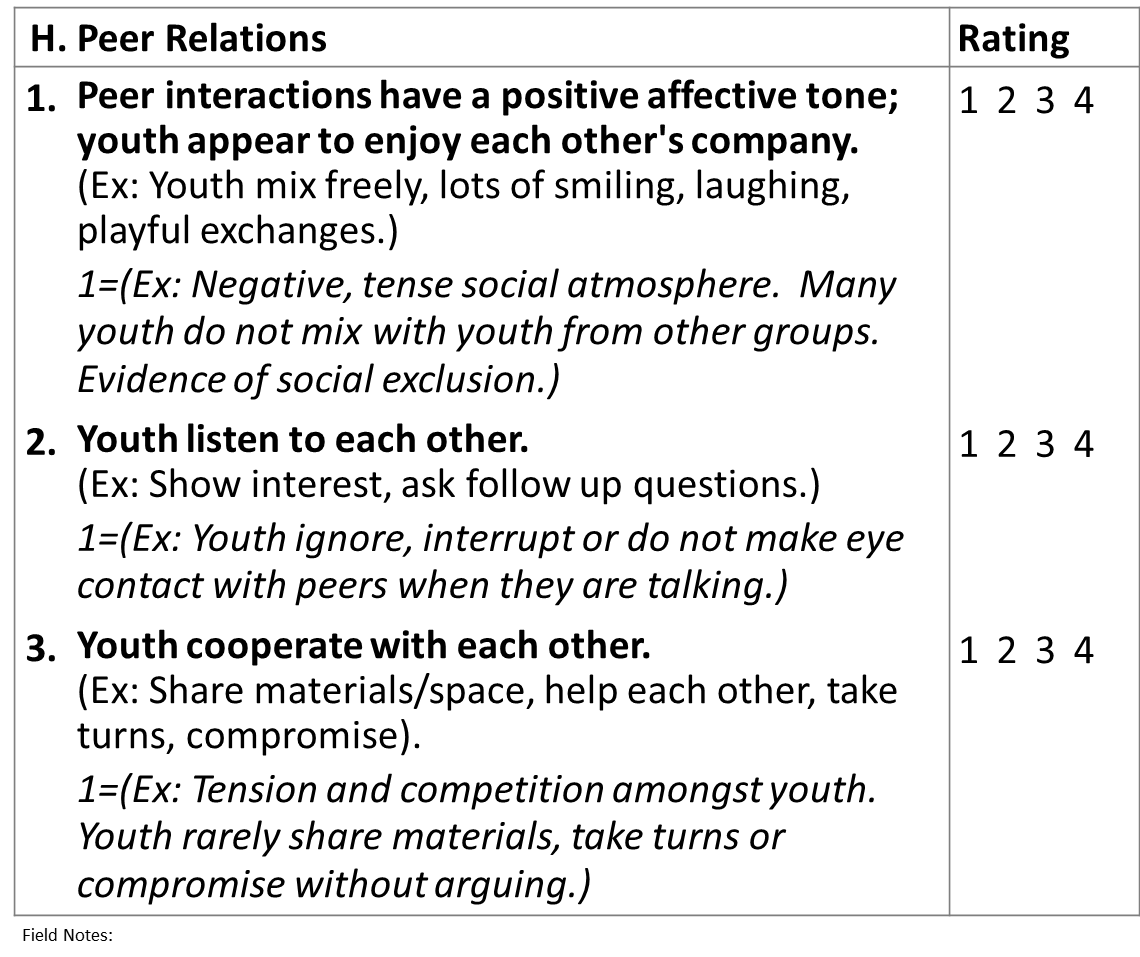 2) Receive a BASB Certificate in program observation.
CERTIFICATE
Benefits:
Access a validated tool to assess your own program
See best practices in action throughout Boston
Network with fellow professionals in the field
[Speaker Notes: Do we have a photo of this?]
Reporting Program Data: The PRISM
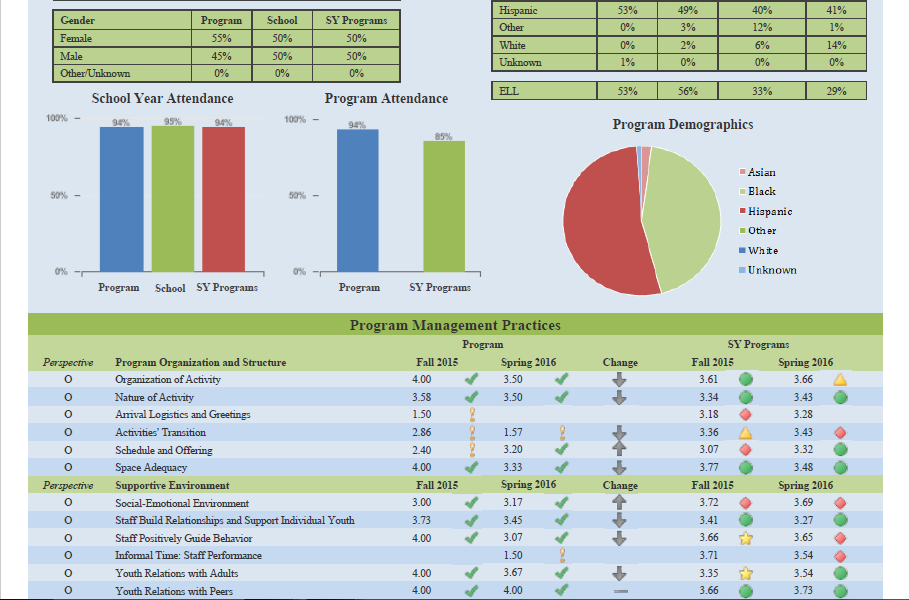 Your own program’s performance vs. quality benchmarks.
How your program compares to the network.
Next Steps
May 23
June 5
10:00-12:00
8:30-3:30
ACT Skills Summit
Boston University
Professional development on skills in preparation for summer 2017 and school year 2017-18 programs.
Spring Observer Certification Training
Location TBD
Late April/
Early May
A two-day intensive training in the use of the Assessment of Program Practices Tool (APT). Attendees will learn and practice how to effectively use the tool to observe and assess youth-serving programs. At the end of this training, attendees will be certified as BASB Program Observers, and may observe and assess fellow youth development programs in BASB’s network.
Measurement Orientation
NonProfit Center, 89 South Street, Boston
New summer program partners are highly encouraged to attend this event. BASB’s Data Team will provide an overview of the measurement tools used in evaluating programs in BASB’s network. Additionally, programs will understand the logistics of implementing these tools in the own program.
Questions?
Thank you for coming! Please stop by the table on the way out to indicate your interest in participating in our network.